Future SimpleWill-Future
You won‘t be rich.
You will not be rich.
You will live a long and happy life.
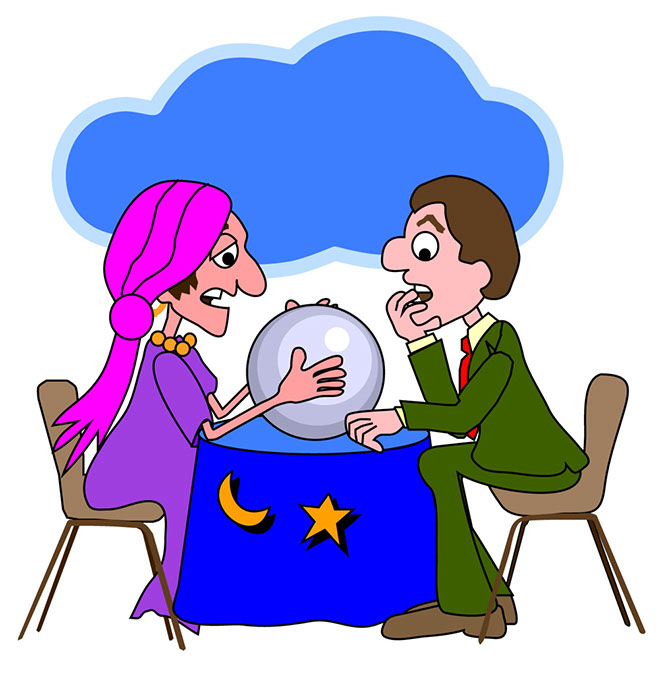 You will have two children and a dog.
You won‘t get married.
You will not get married.
Will I fall in love?
Will I be healthy?
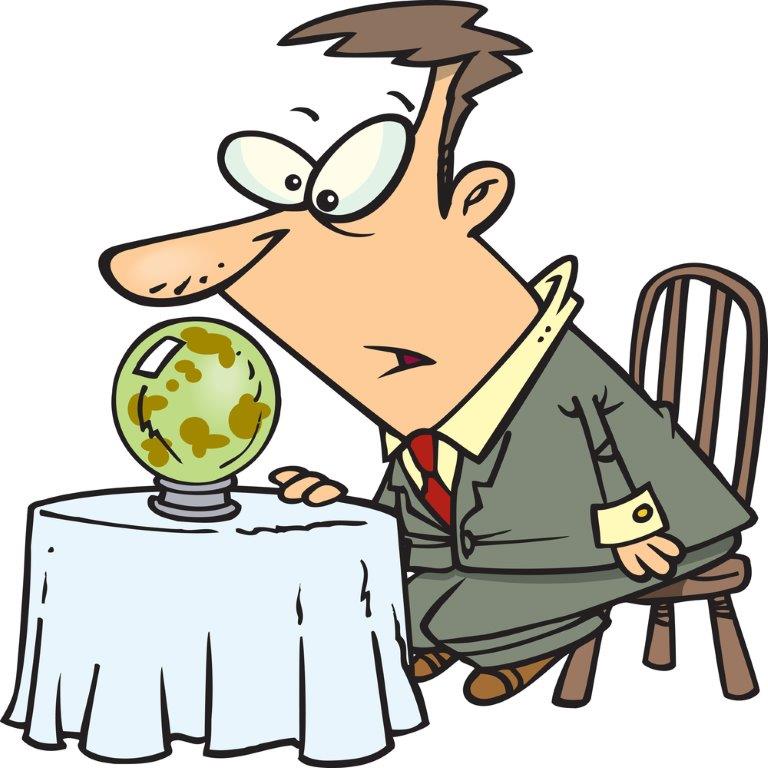 Will we live on Mars?
Will I get a better job?
Johnny, will you set the table?
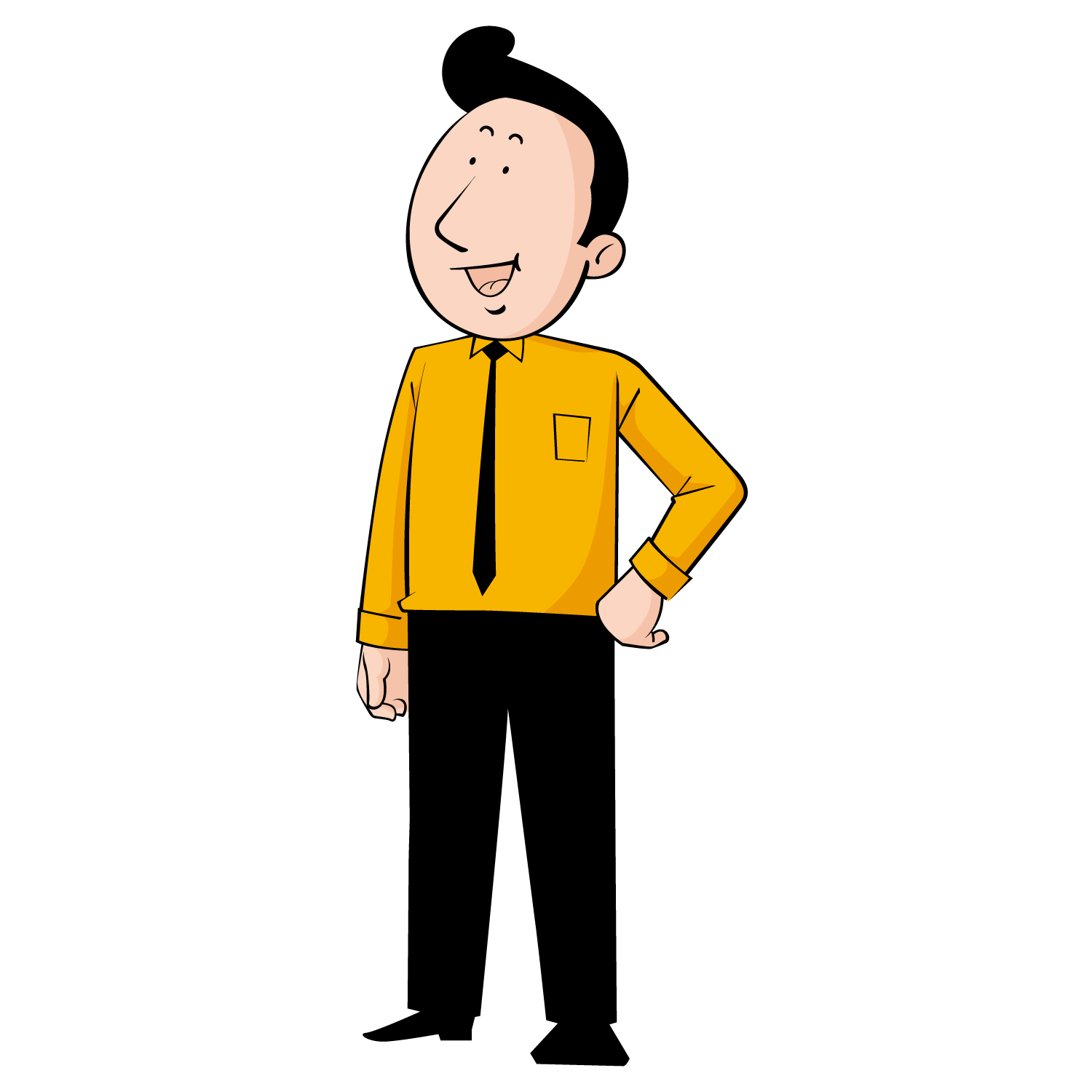 Sure, Dad, I will do it in five minutes!
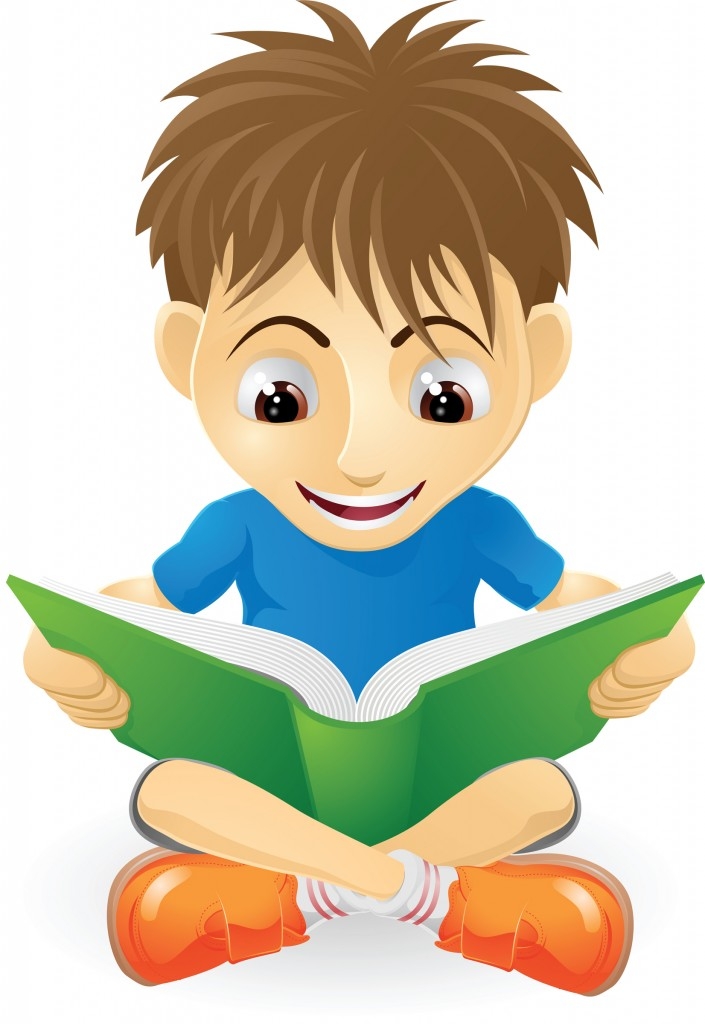 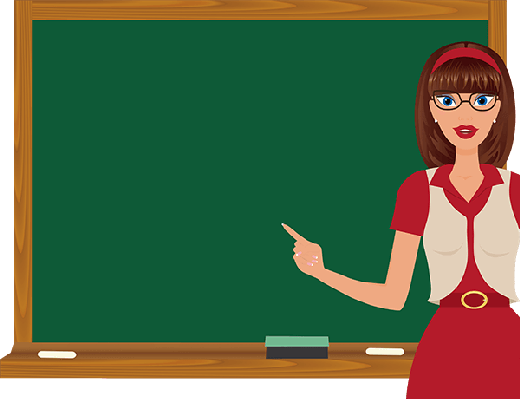 Future Simple

To talk about predictions and promises in the future, we can use the future simple.


Signal words:
tomorrow, next week, 
next weekend,
a few days, weeks, years later
Future Simple - affirmative
I
You
He/She/It
We
You 
They
will
stay
at home.
´ll
Subject + ´ll/will + infinitive without to
Future Simple - negative
I
You
He/She/It
We
You 
They
will not
travel
this summer.
won‘t
Subject + won‘t/will not + infinitive without to
Future Simple - Questions
Will
I
you
he/she/it
we
you 
they
go
to school in June?
to school ?
go
will
When
will + subject + infinitive without to
Question word + will + subject + infinitive without to
Exercise: Ask for the underlined word(s)
I will go shopping next Monday.
When
you
go
will
shopping?
I will go shopping next Monday.
next Monday?
you
will
What
do
Billie Eilish won‘t play any concerts this summer.
Who
won‘t
play
any concerts this summer?